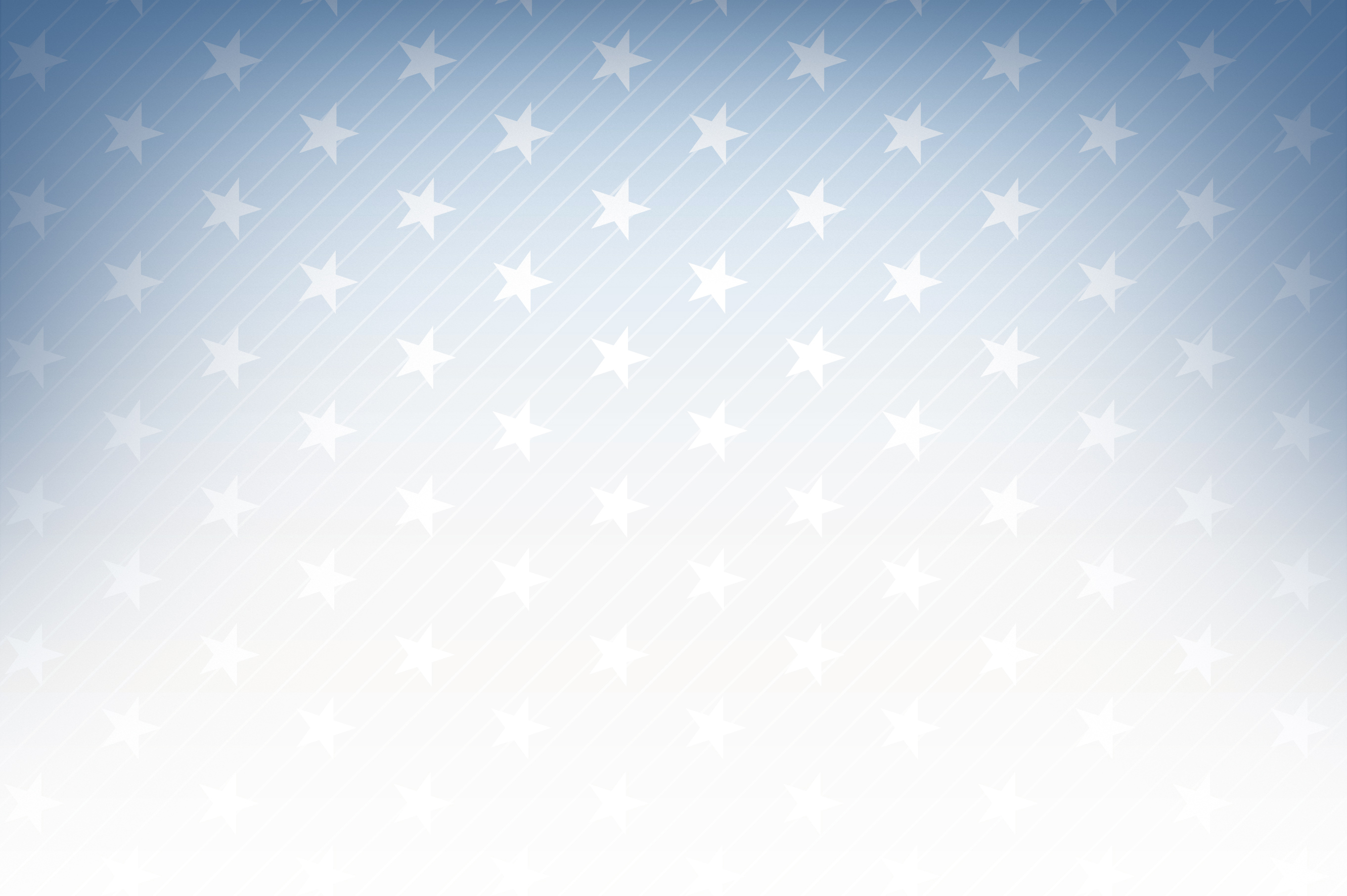 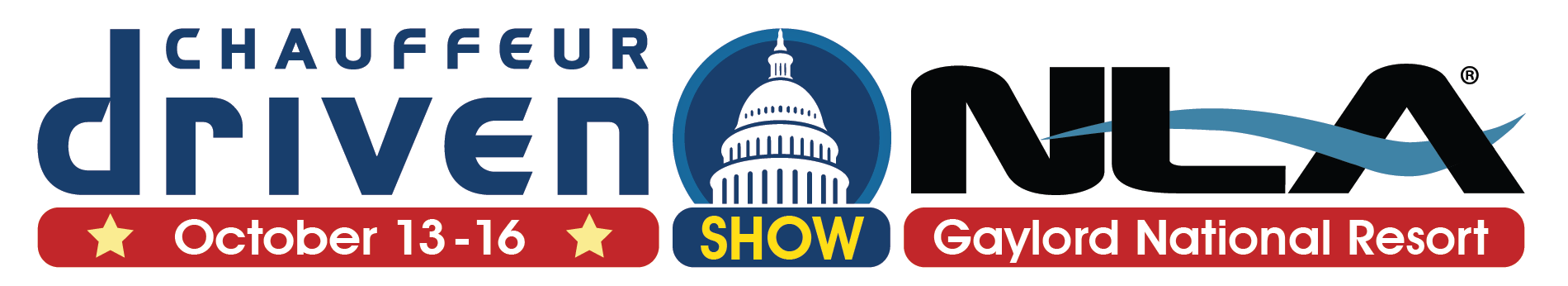 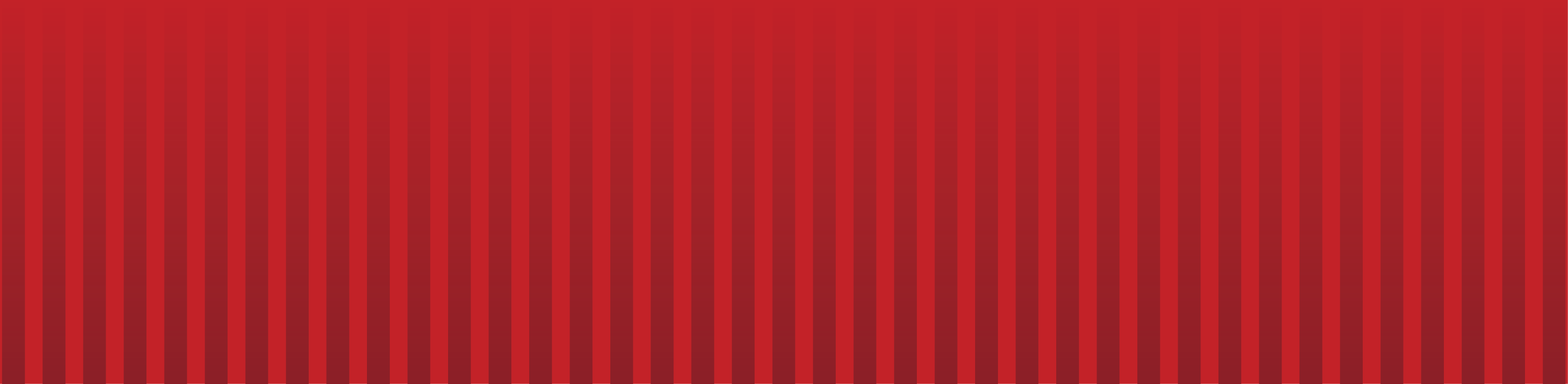 Emerging Operators
Roundtable
Moderators:
Karl Guenther of Statement Limousine 
Andy Hernandez of CTA Worldwide
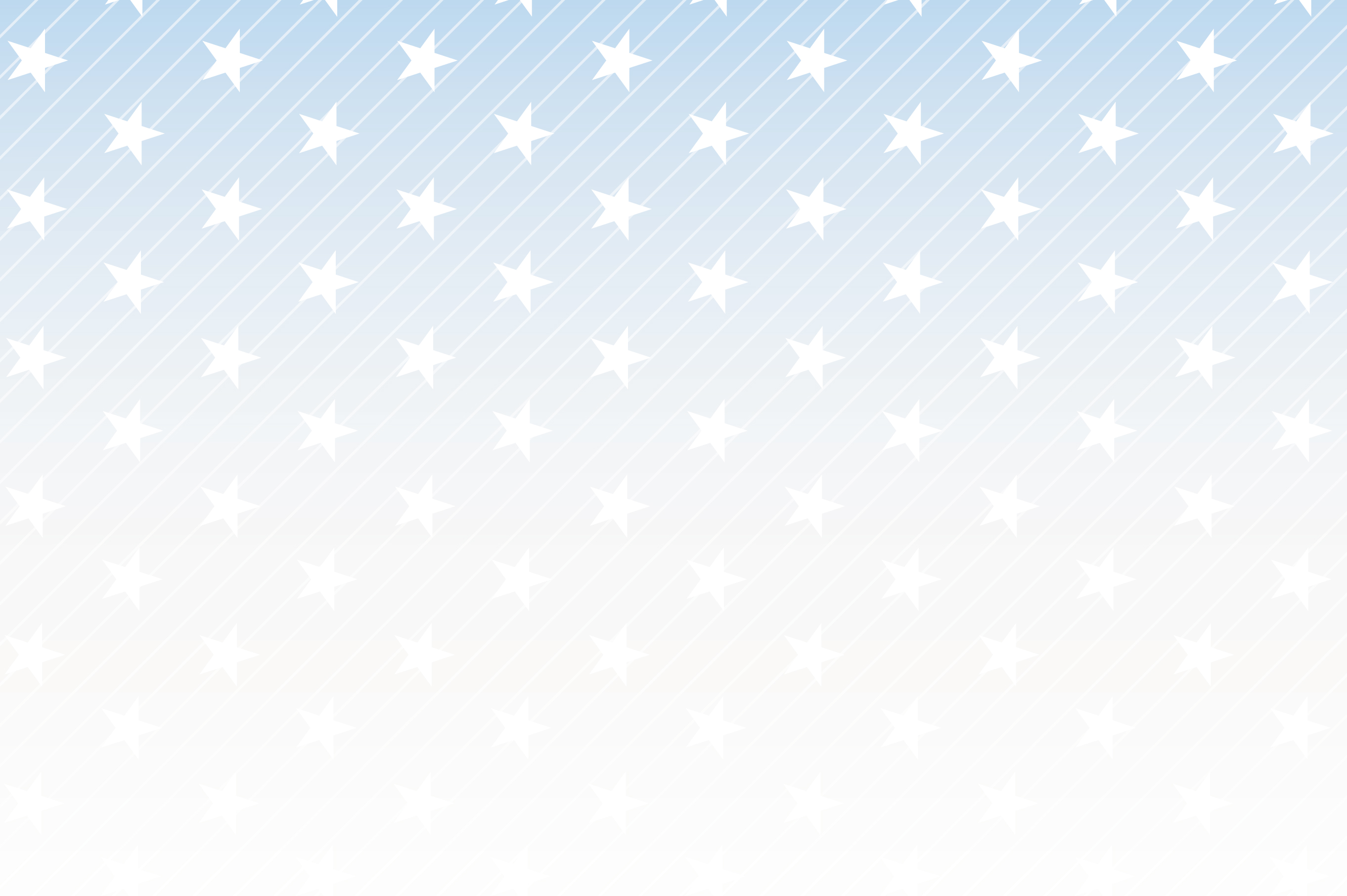 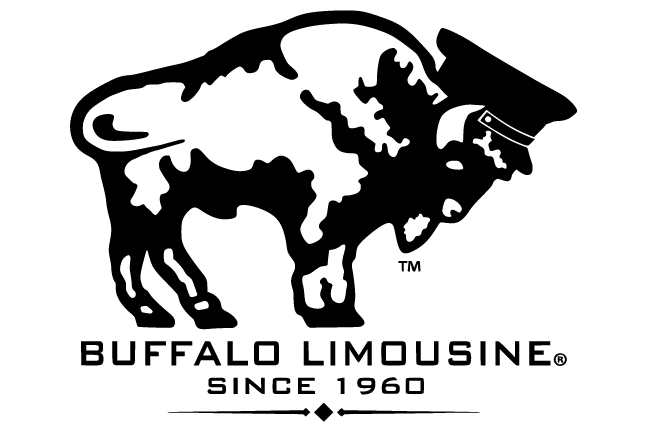 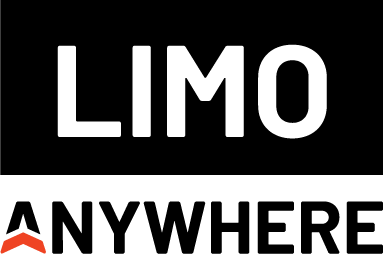 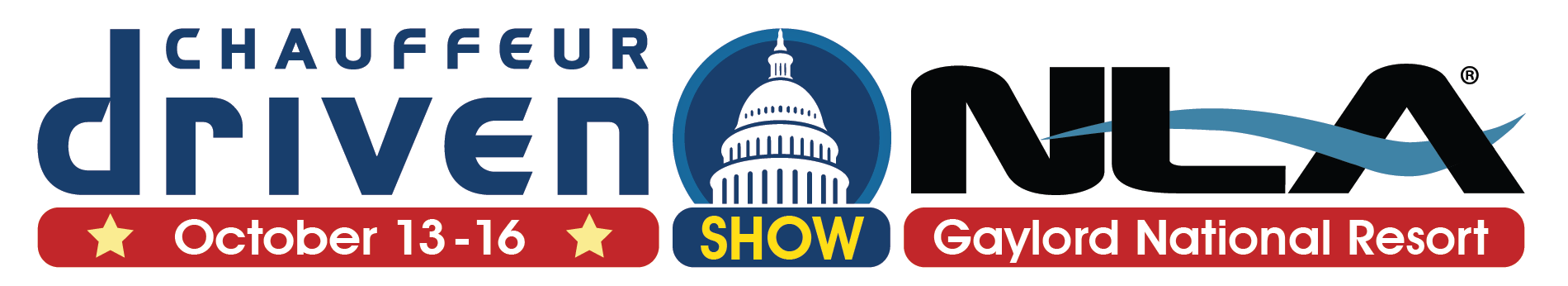 AV Sponsor
Coffee Sponsor
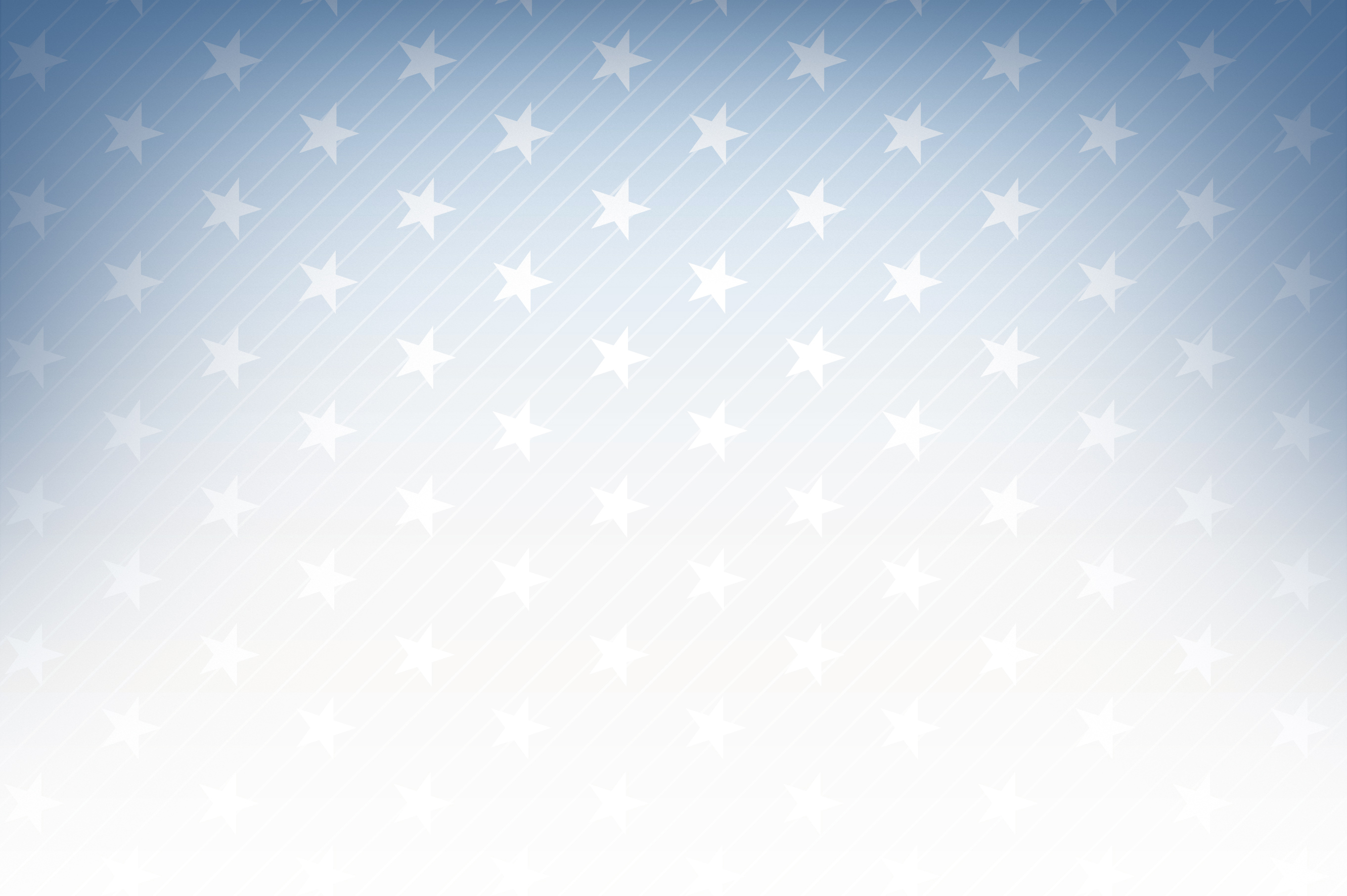 Welcome & Thank You to Our Sponsors
AV Sponsor
Coffee Sponsors
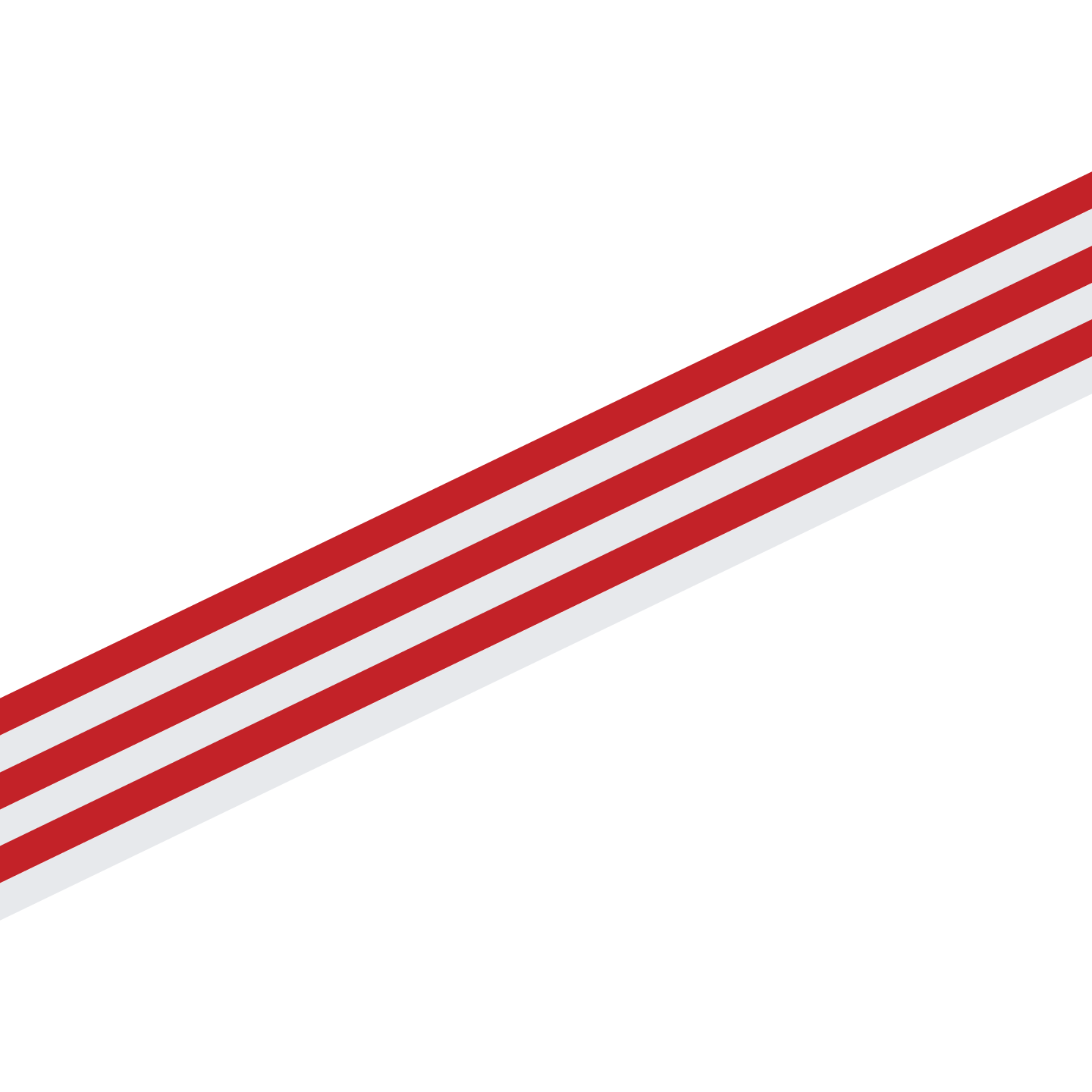 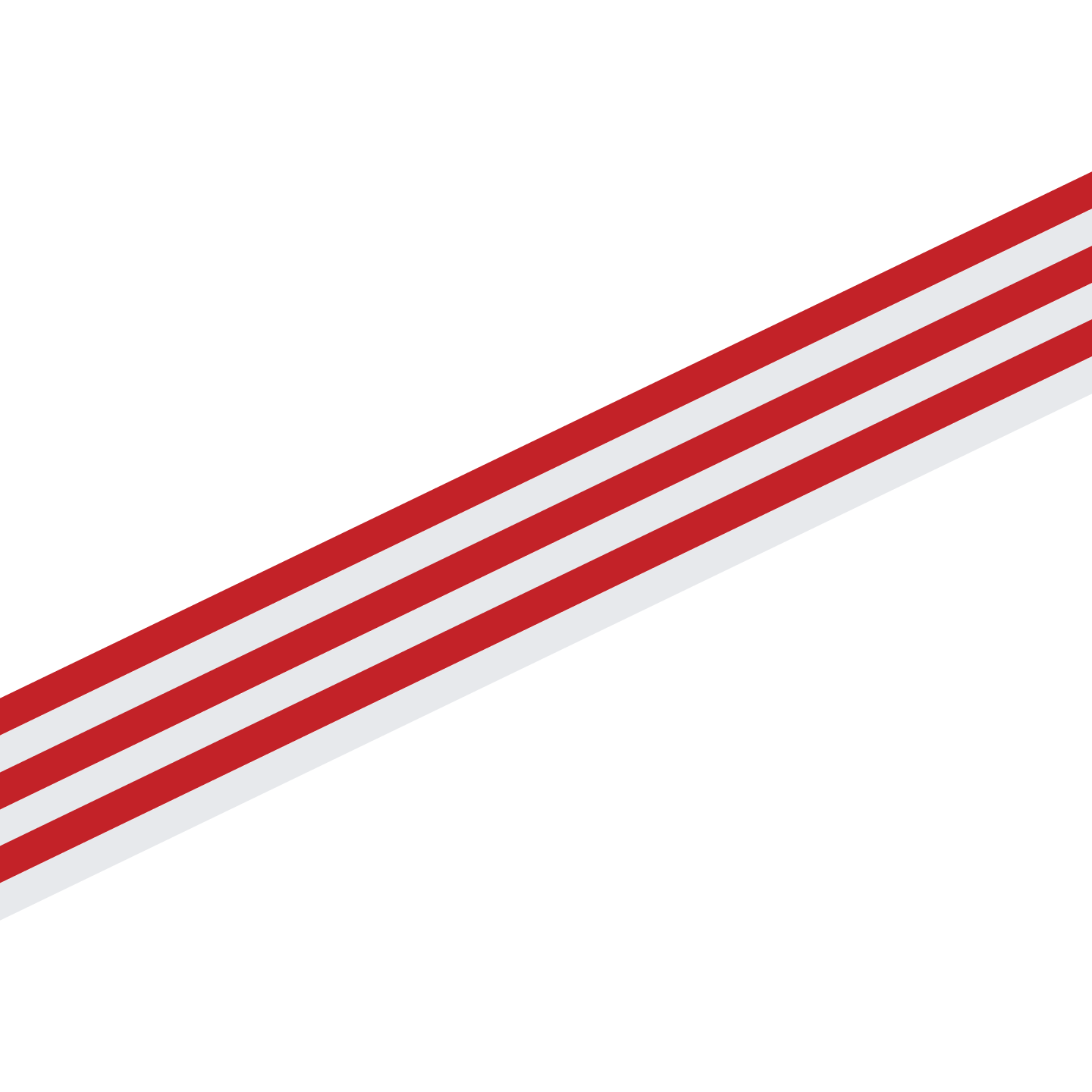 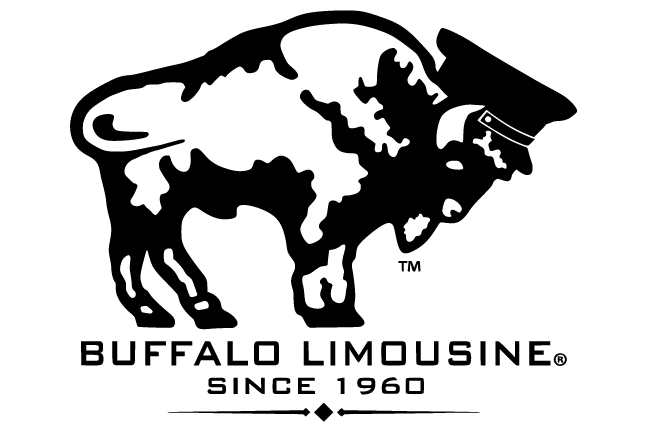 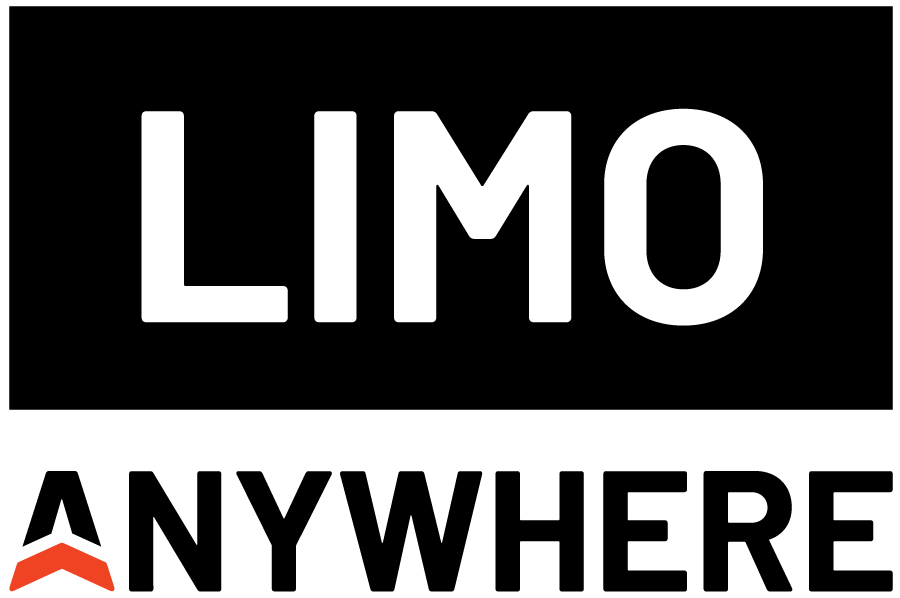 Question #1
When is the right time to add new vehicles? 

How do you buy vehicles smartly: going to the dealerships vs. a fleet dealer; sales tax requirements; buying at the right time – write-offs vs. cash management; ego buying cars; adding large vehicles; etc.
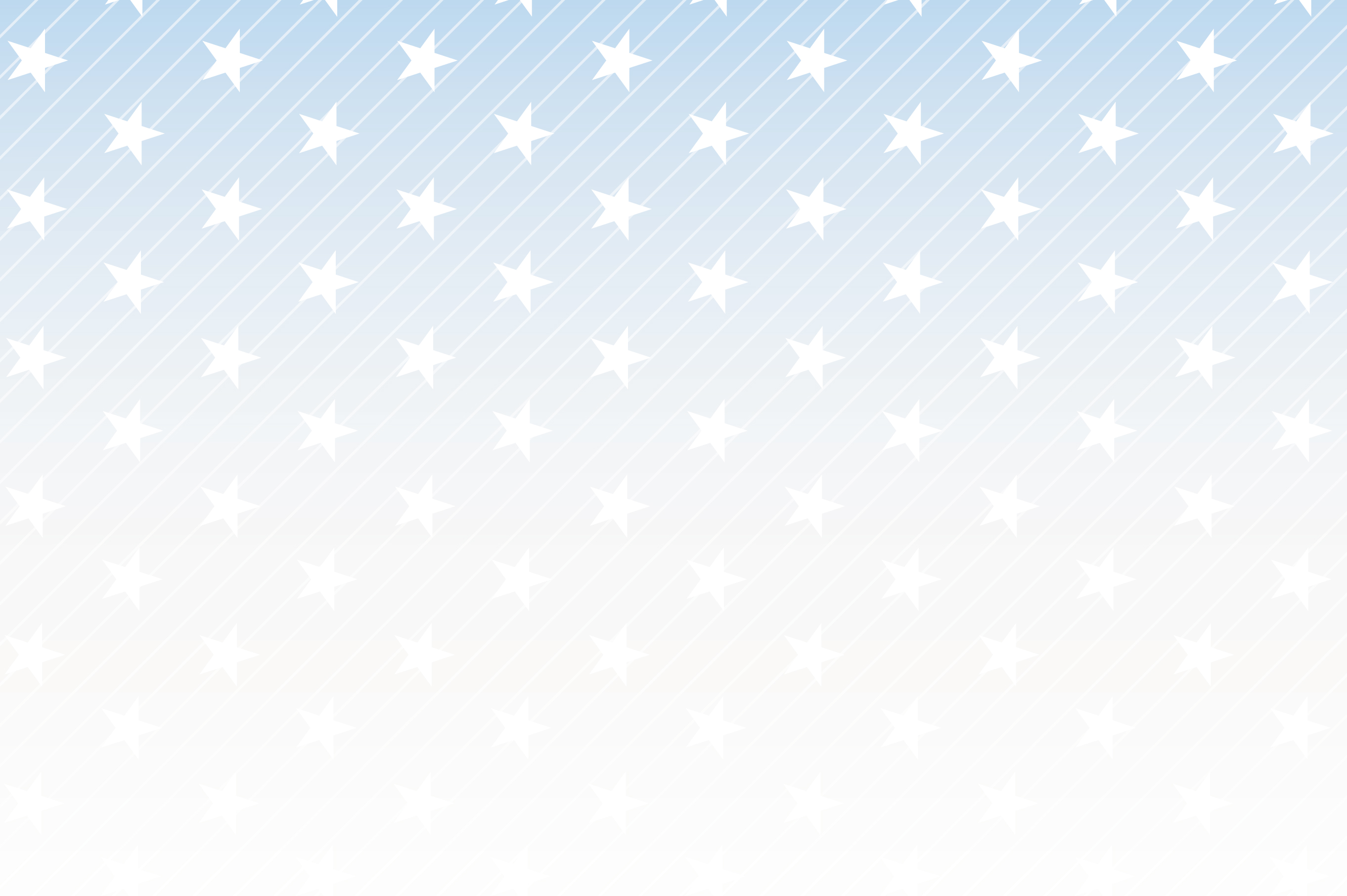 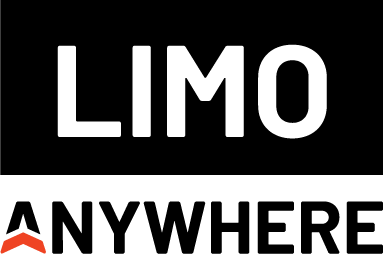 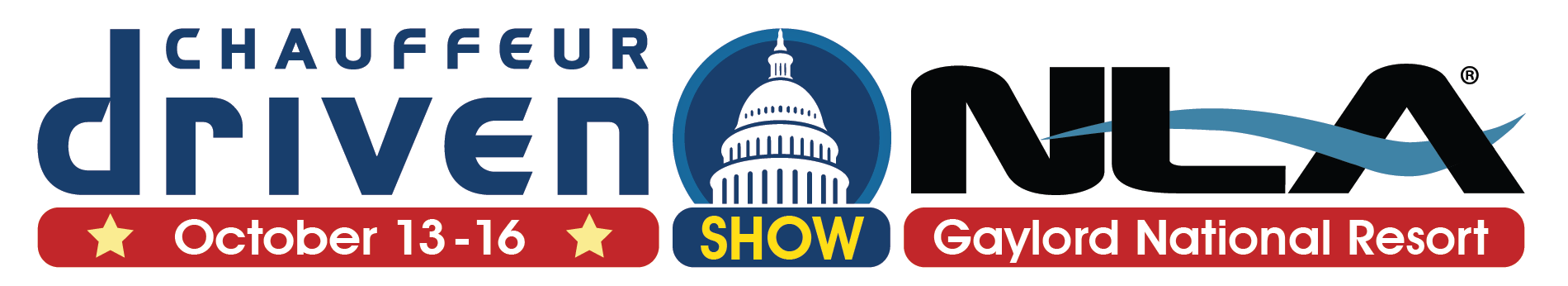 AV Sponsor
Question #2
How do you scale your business without overextending yourself? 

How do you make the transition from mostly affiliate work to building 
in-house work?
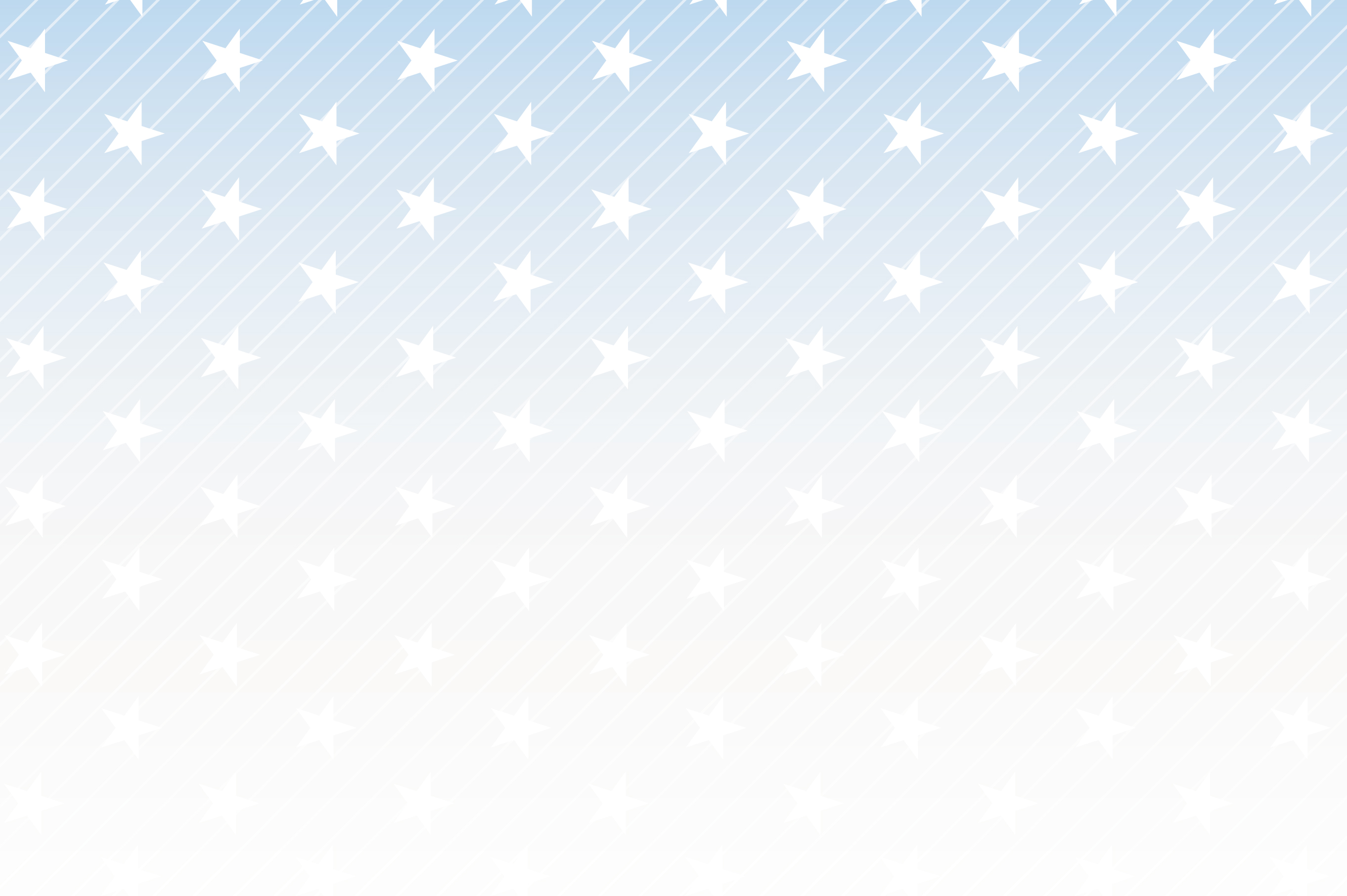 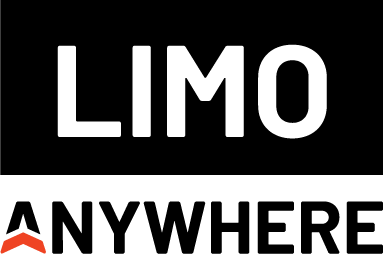 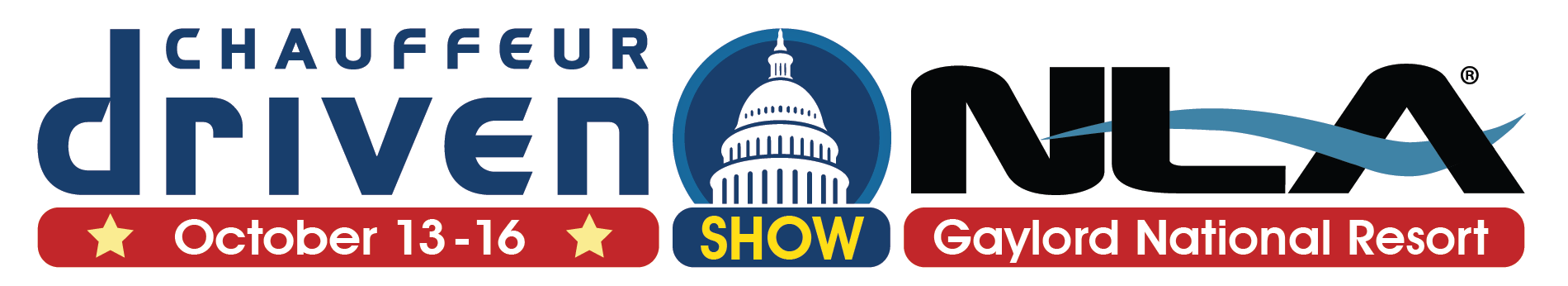 AV Sponsor
Question #3
What type of tech are you using in your business?

 Industry and non-standard industry tech—not just reservation and dispatch—and other software and tech that you use daily.
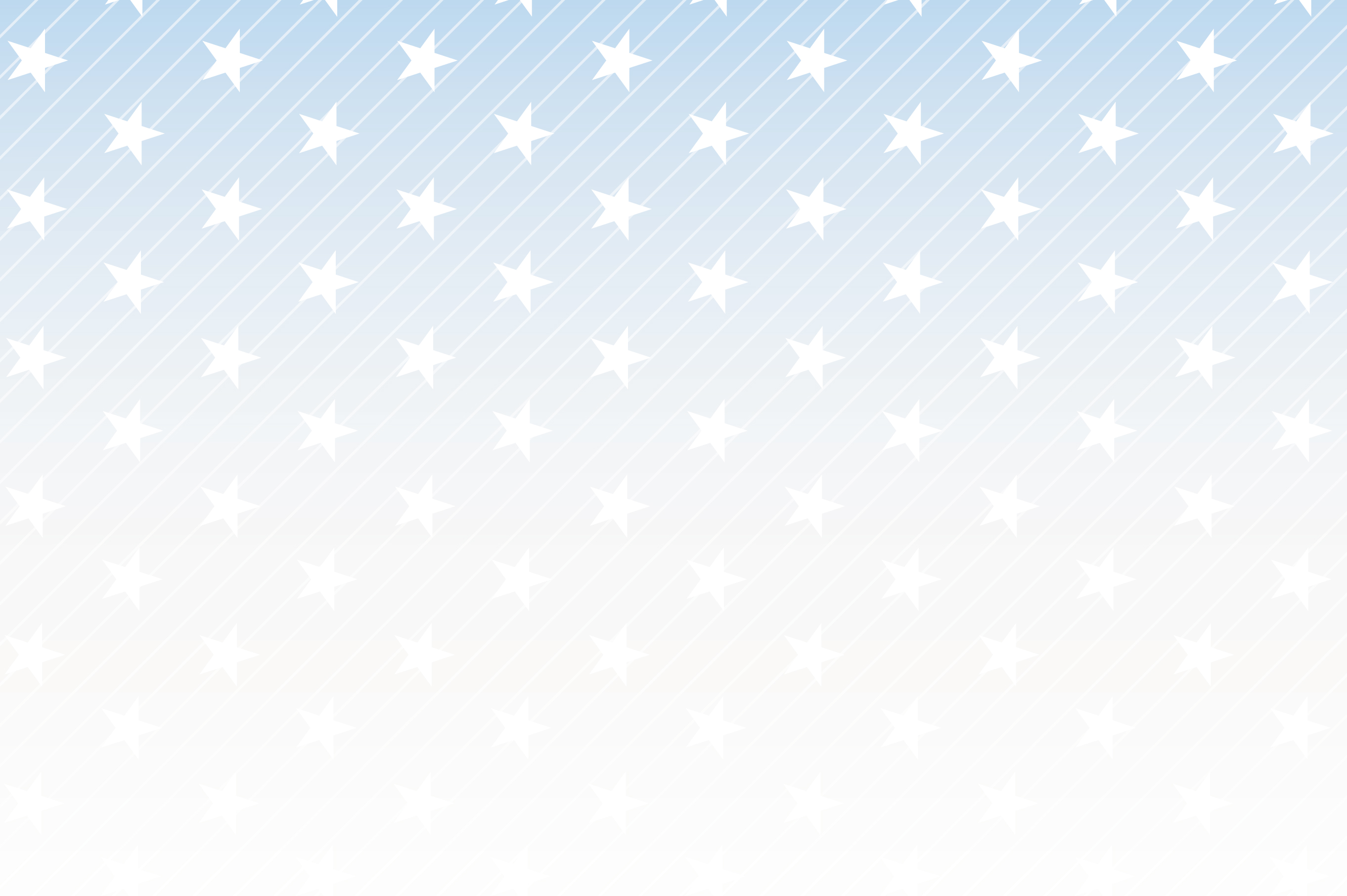 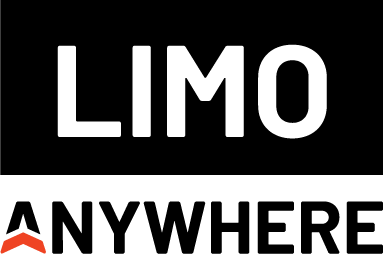 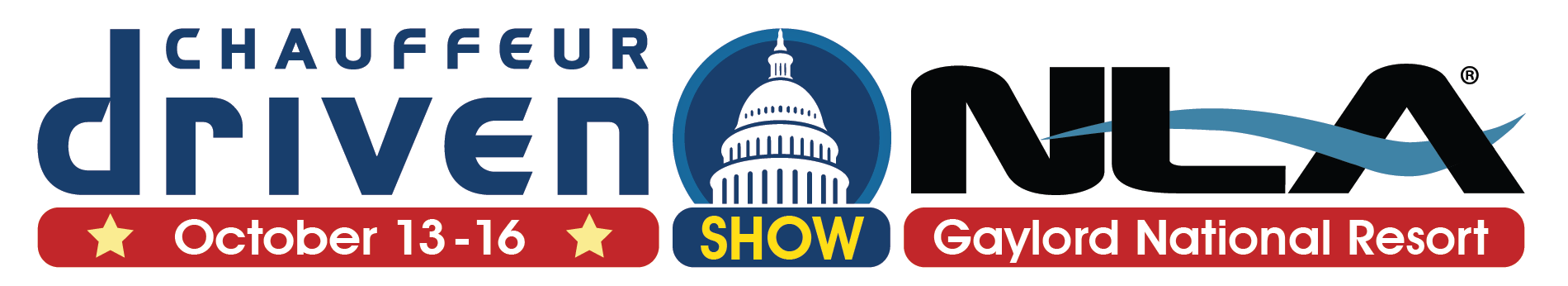 AV Sponsor
Question #4
What are you doing to grow your brand awareness?

 Marketing, networking (local), affiliate growth, etc.
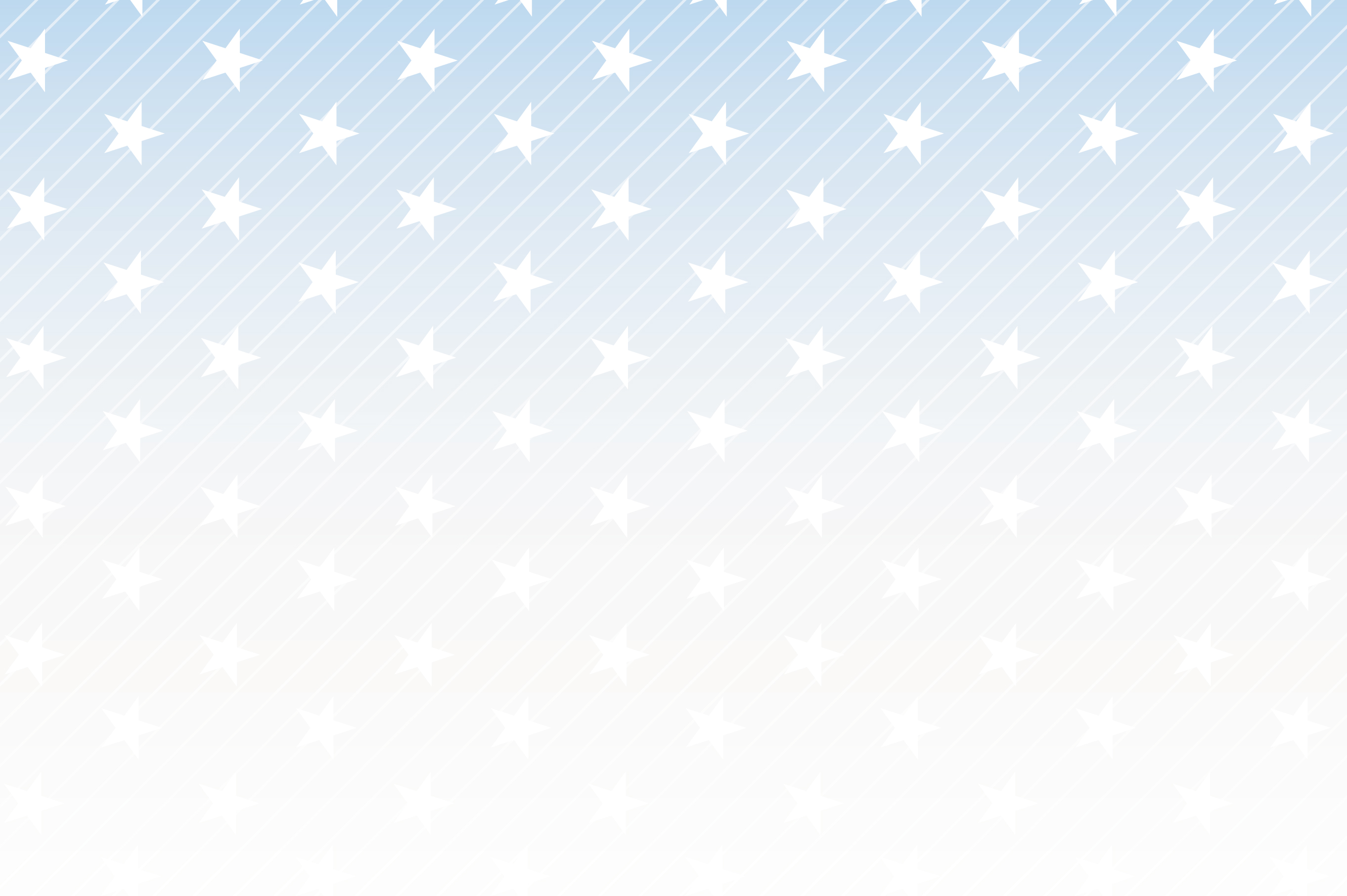 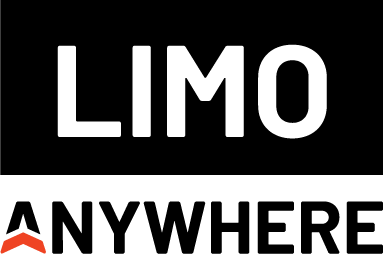 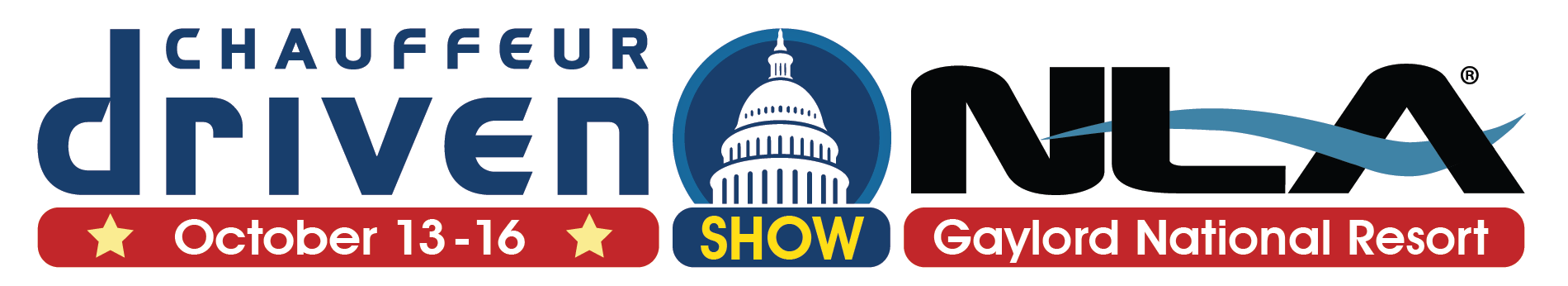 AV Sponsor
Question #5
How do you add a chauffeur to your organization? 

How do you train your chauffeurs while you’re still driving?
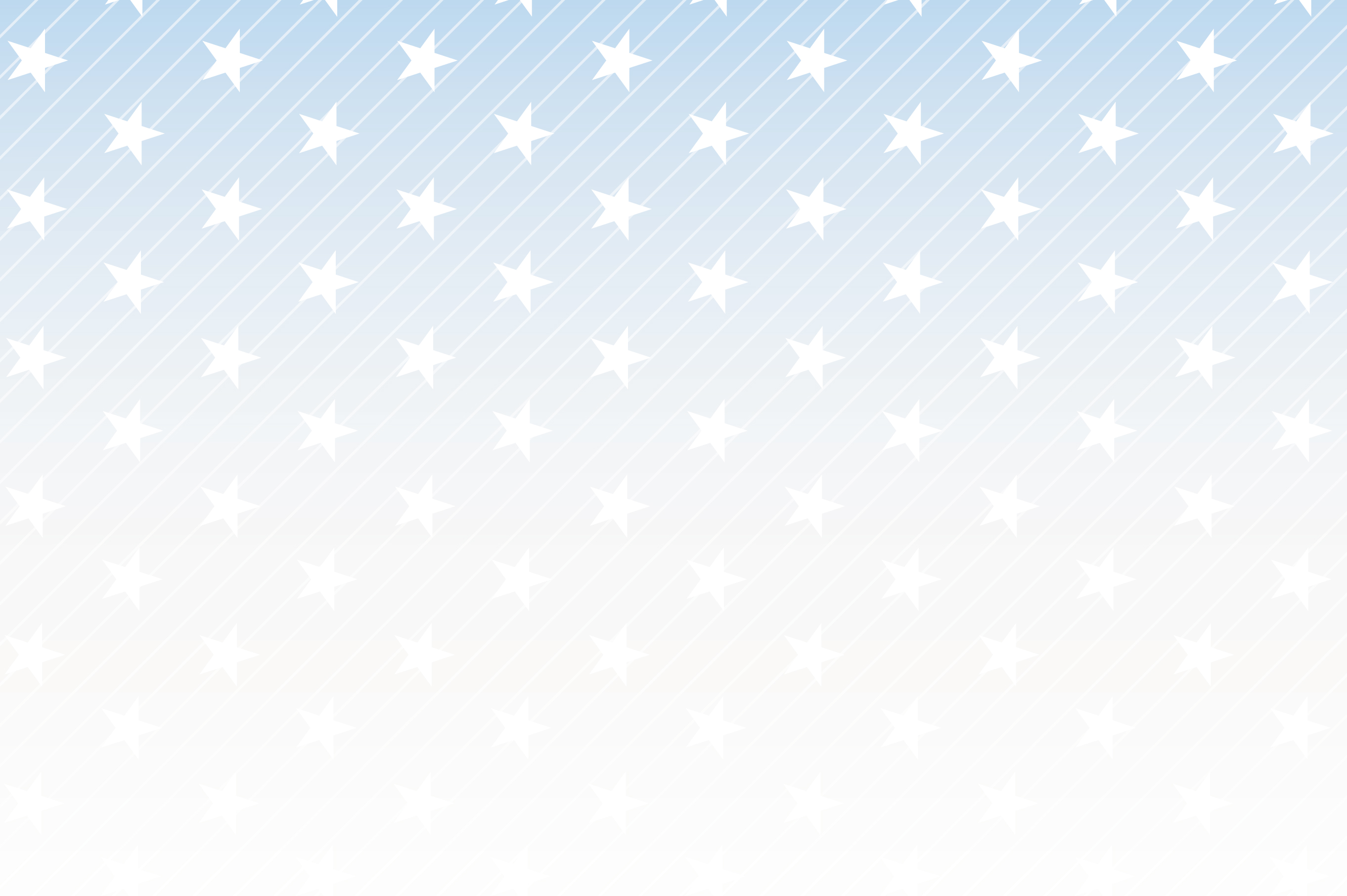 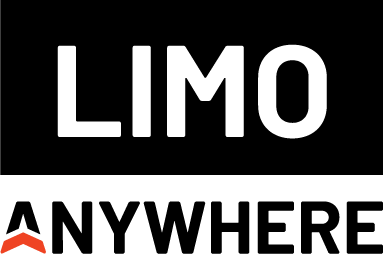 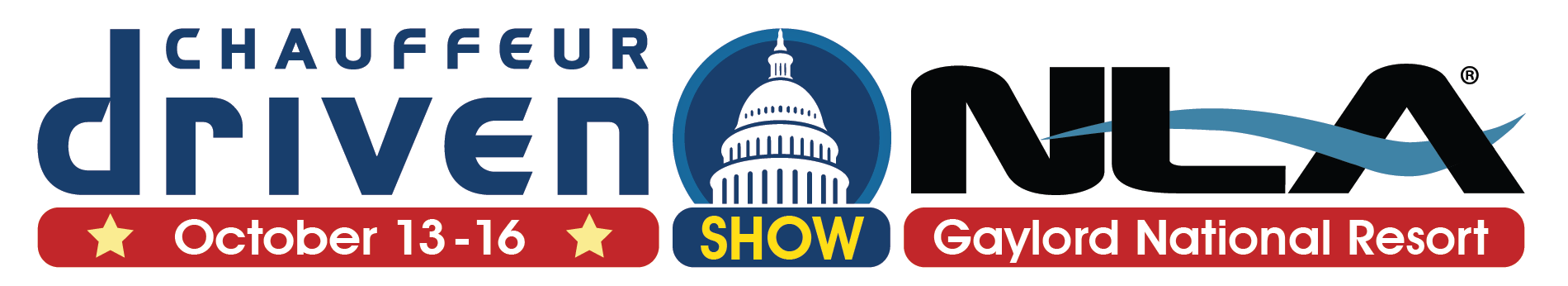 AV Sponsor
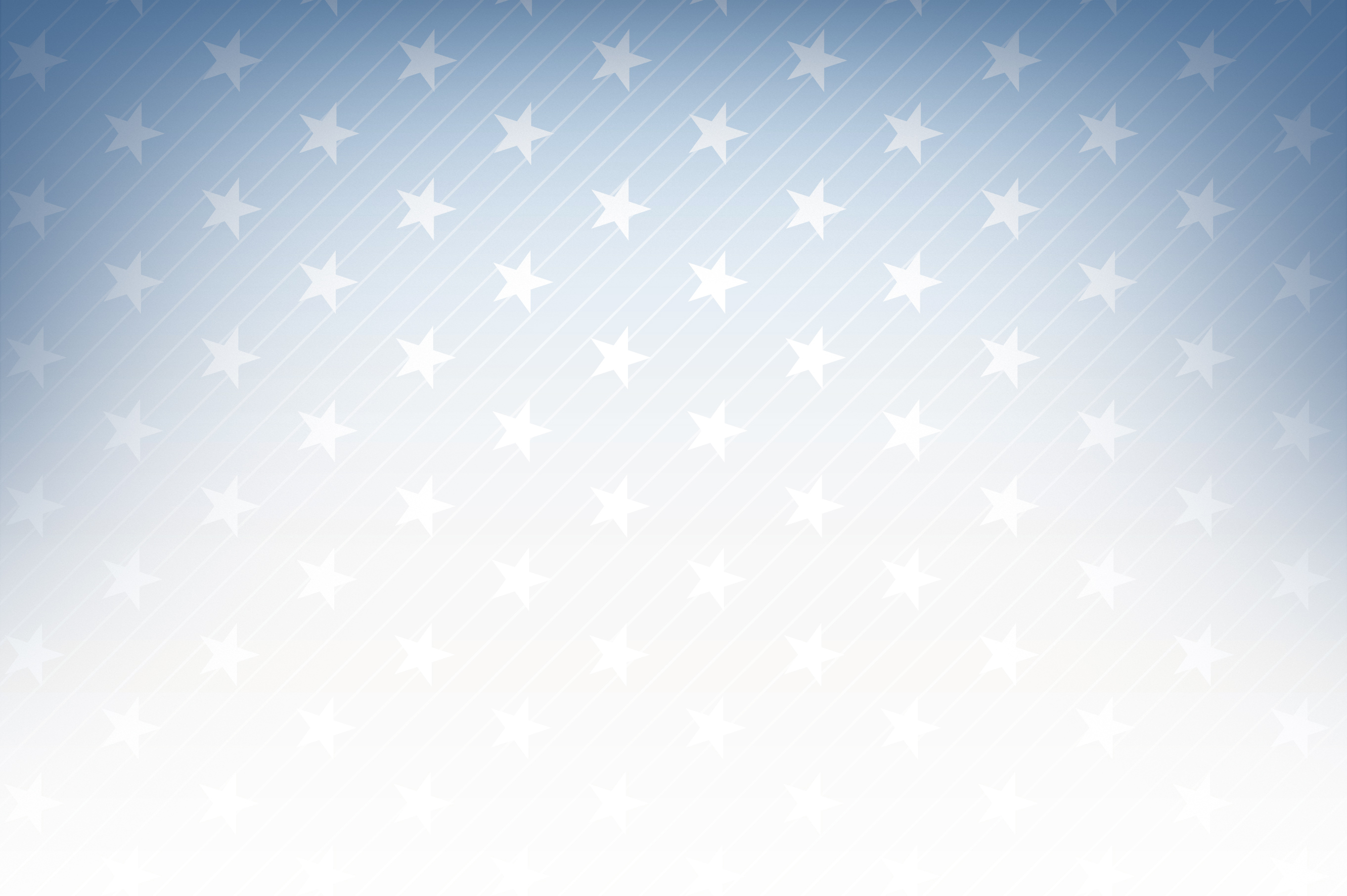 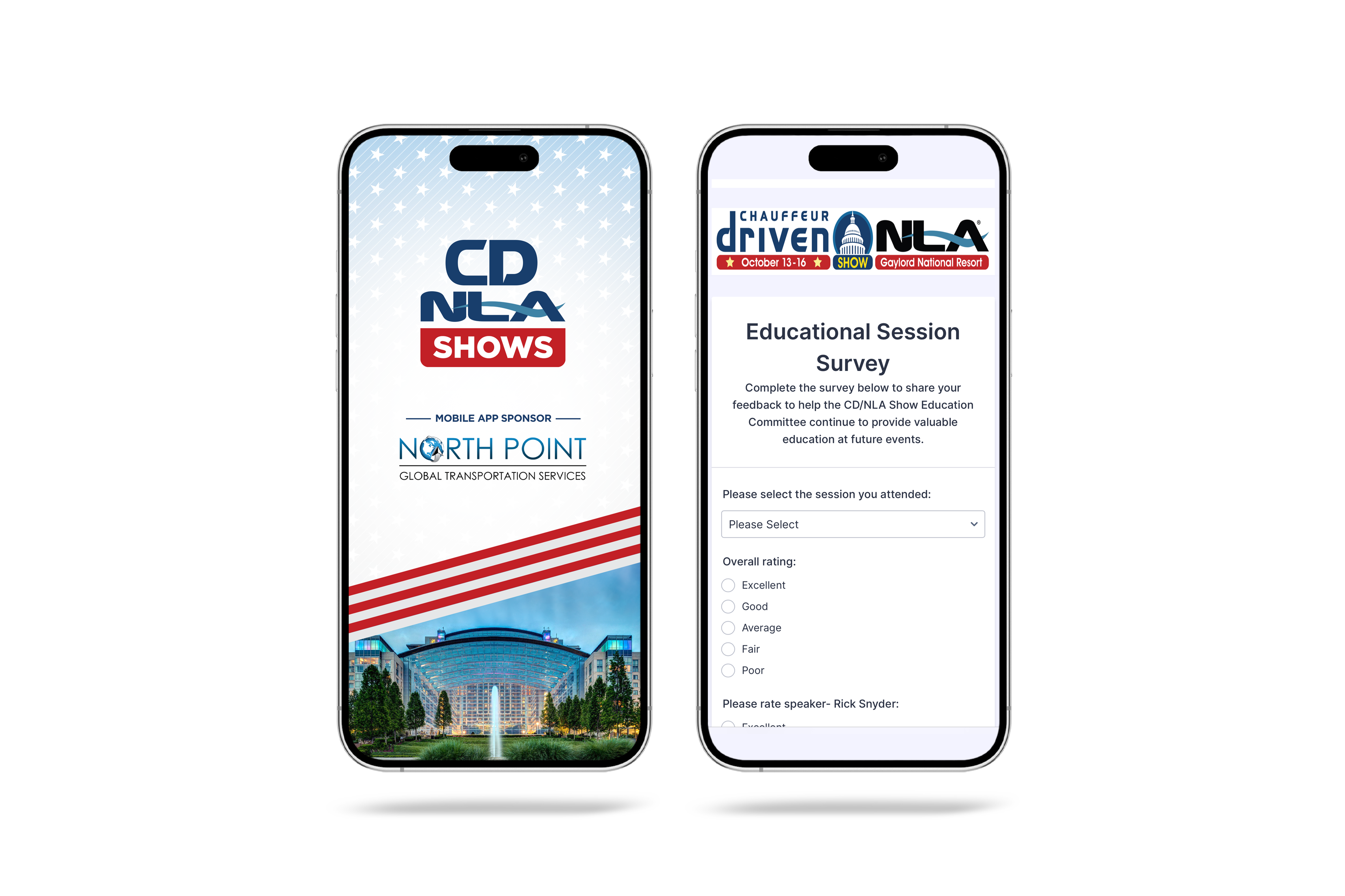 Let Us Know How
We Did!
Fill Out the Survey
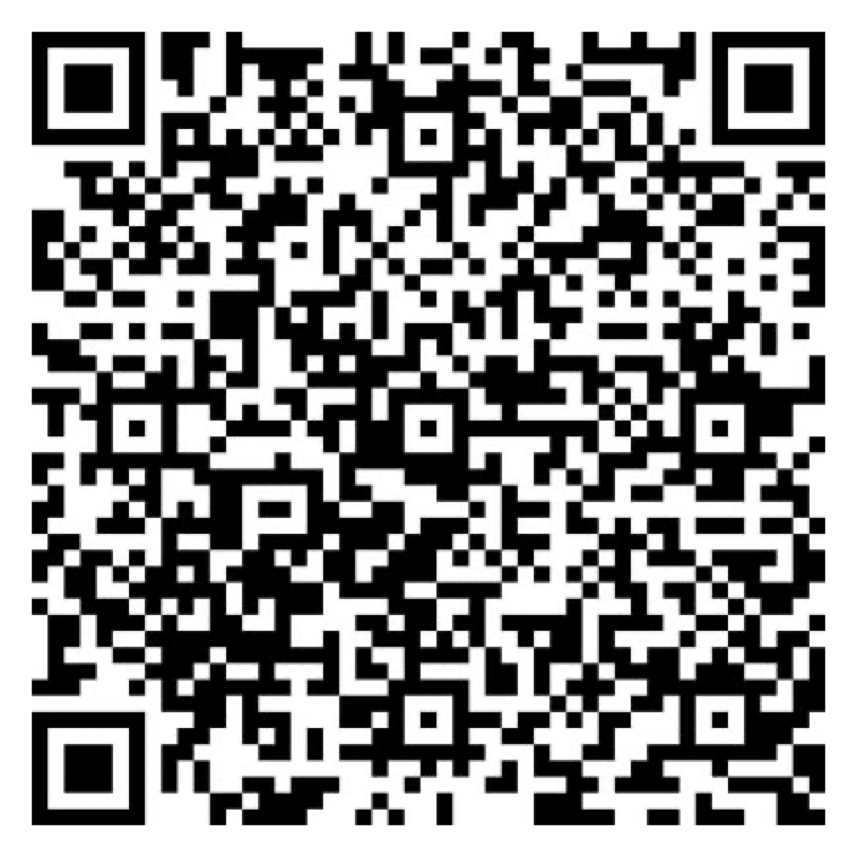 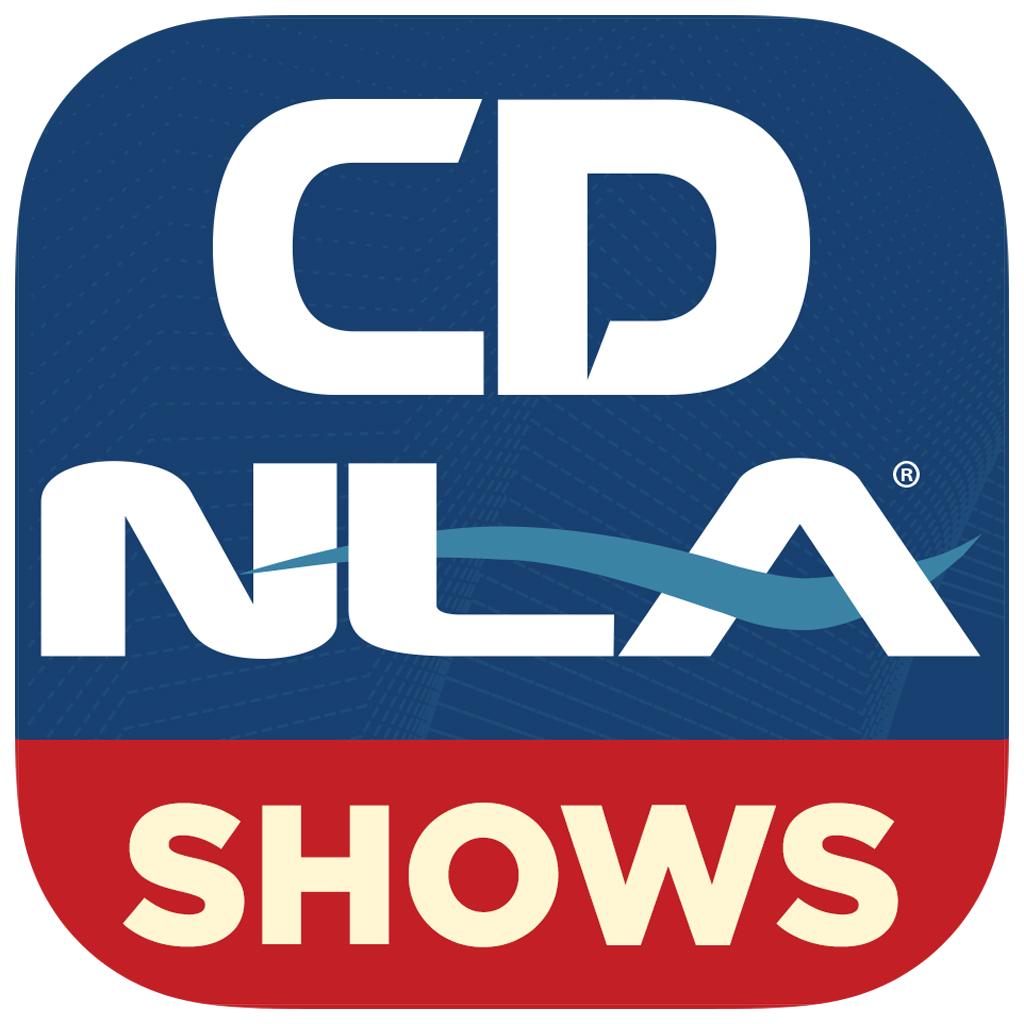 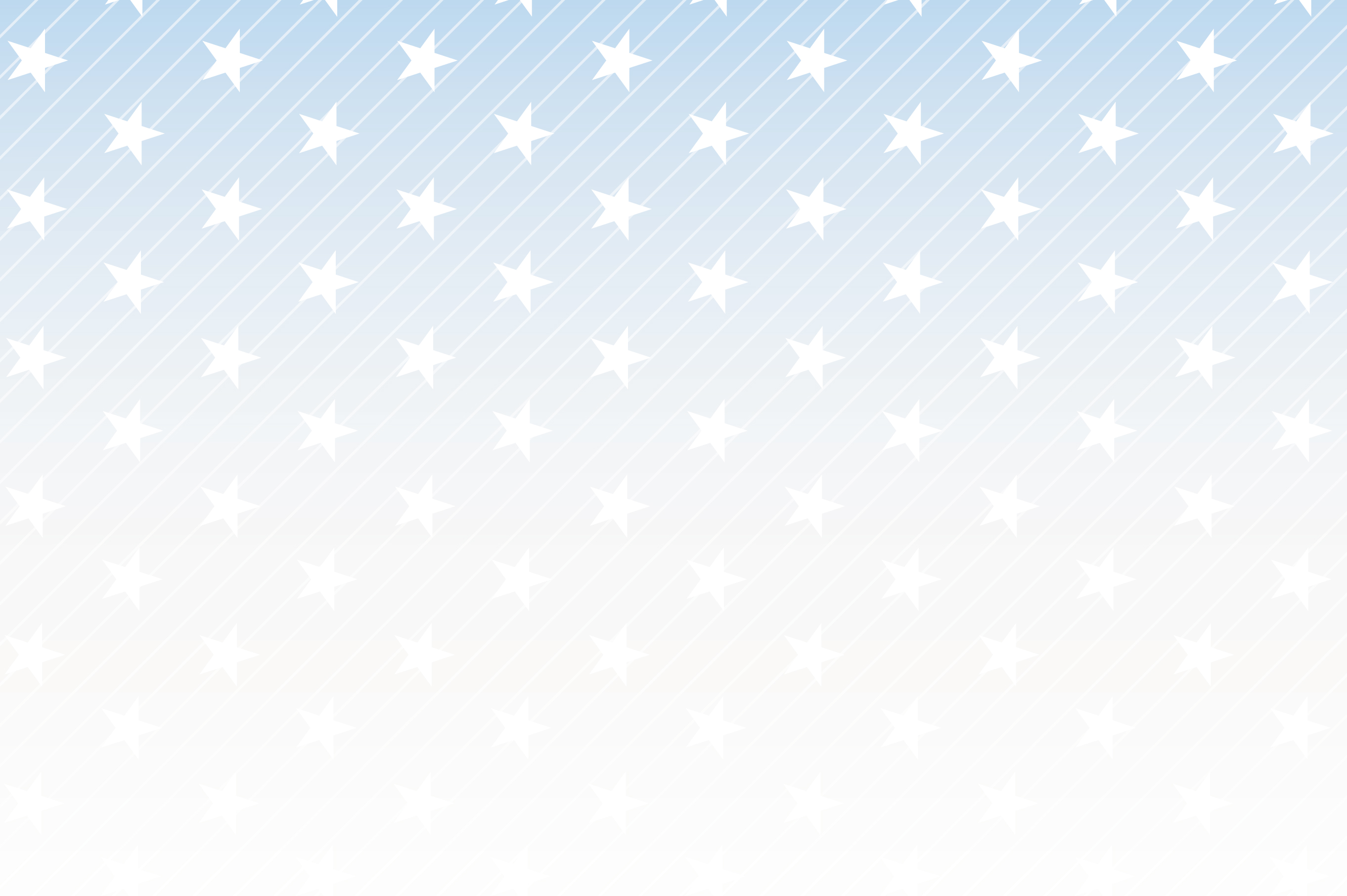 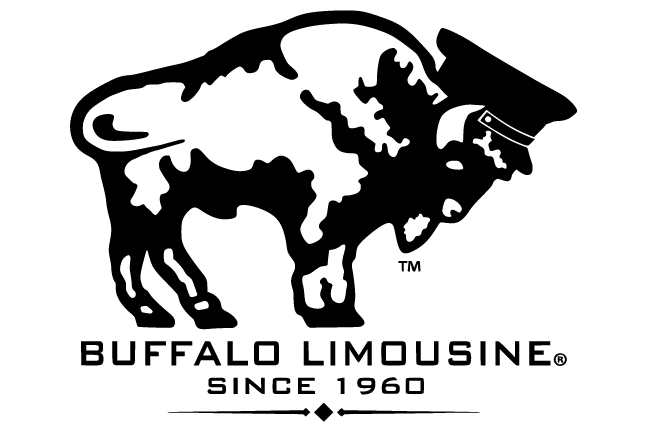 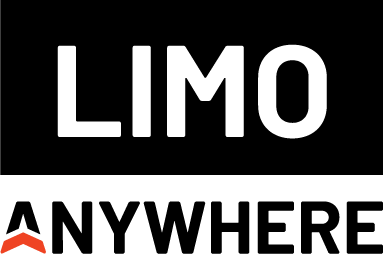 AV Sponsor
Coffee Sponsor
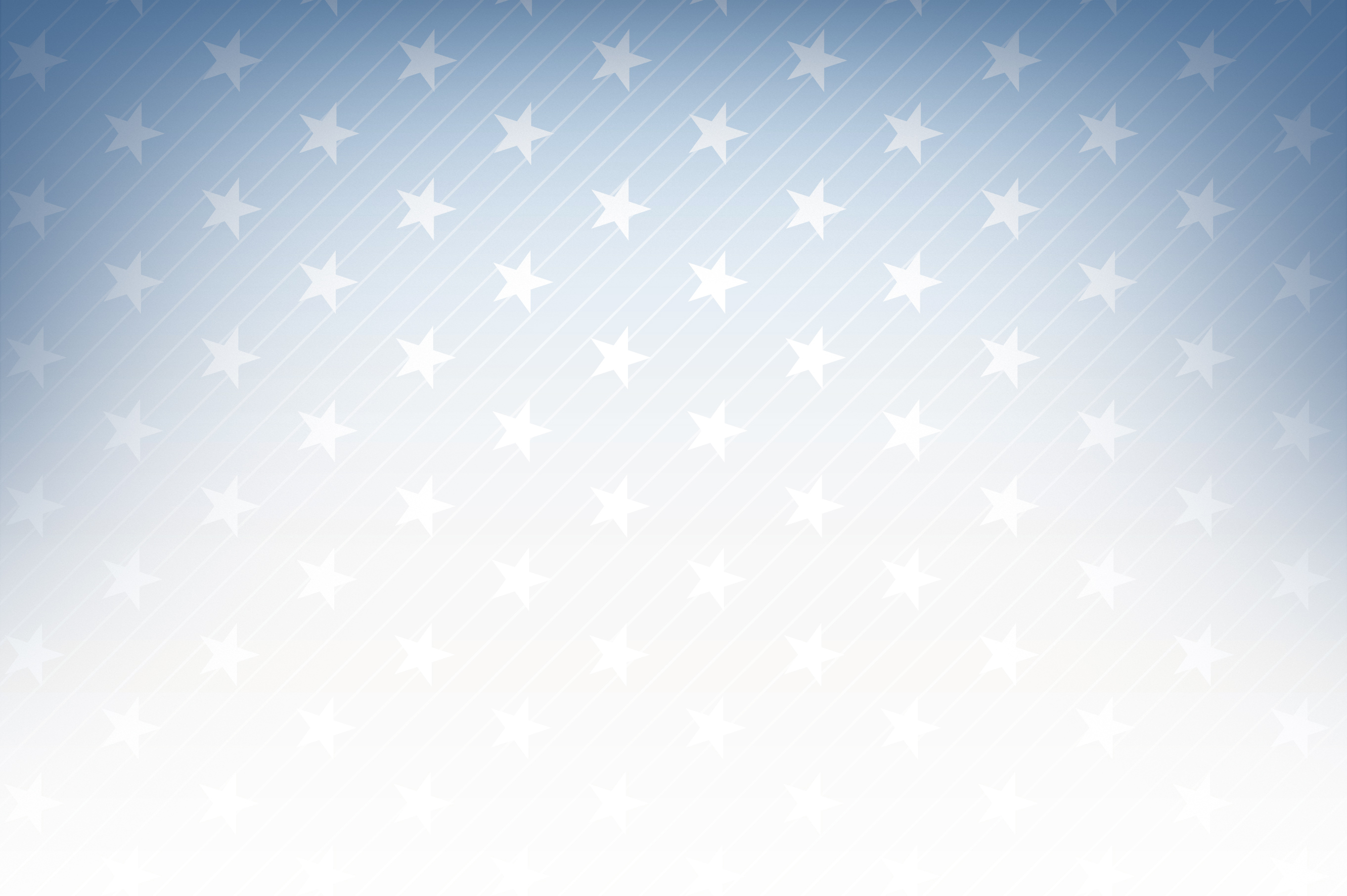 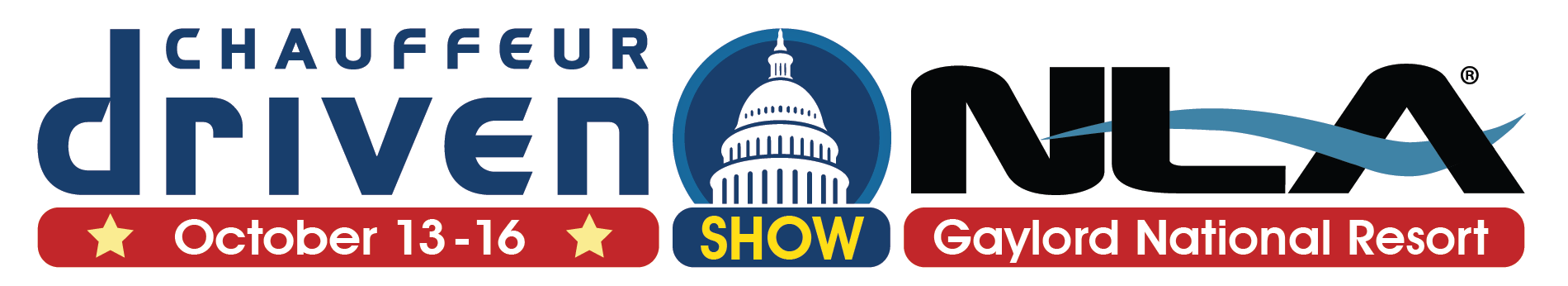 Thank You for Joining Us!
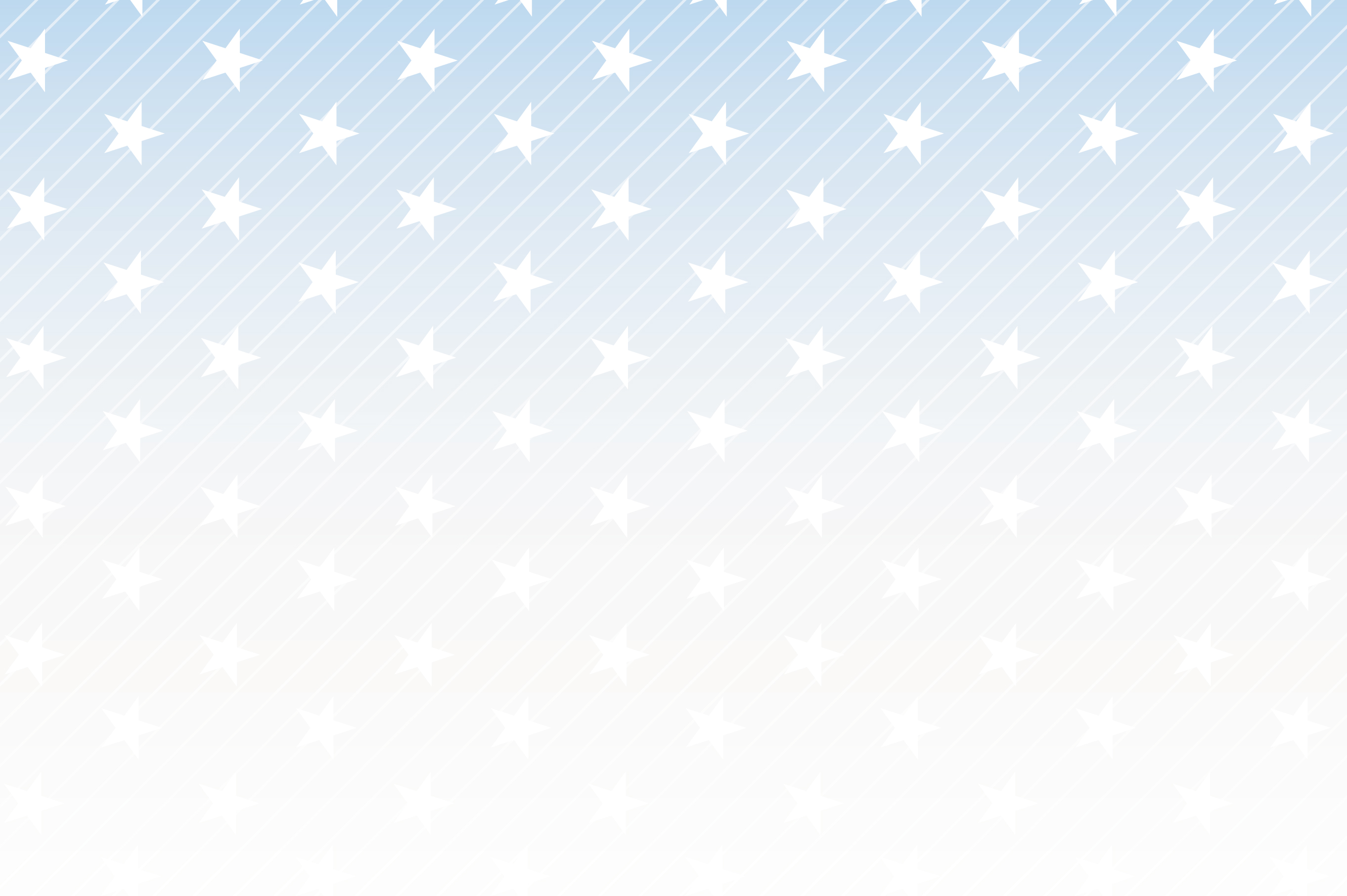 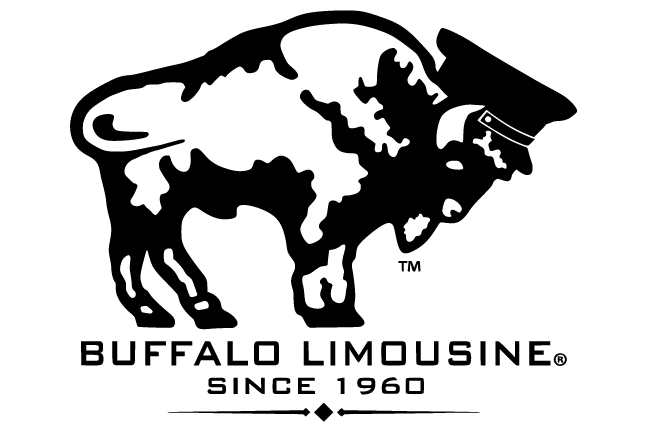 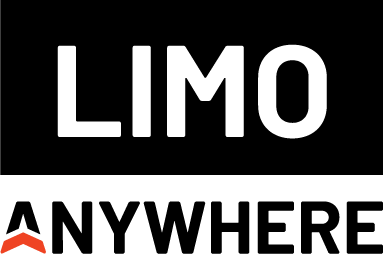 AV Sponsor
Coffee Sponsor